How were Upper and Lower Egypt different?  

Make a list of comparable points
How did Upper and Lower Egypt unite?
I kicked some ass
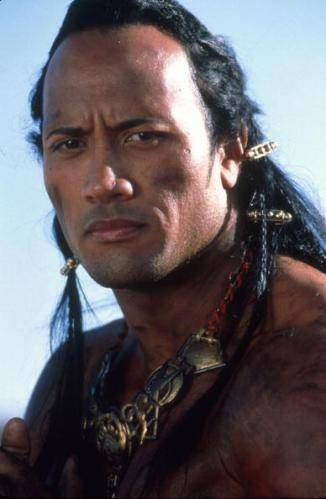 Learning Objectives:

1. To learn about the unification of Upper and Lower Egypt
2. To learn about the Scorpion King
3. To learn about the powers of the Pharaoh
Why was the Archaic Period important for Egyptian development? Make a list
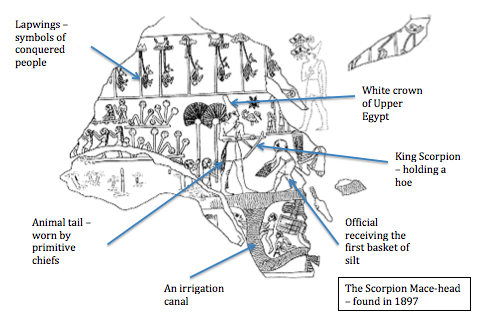 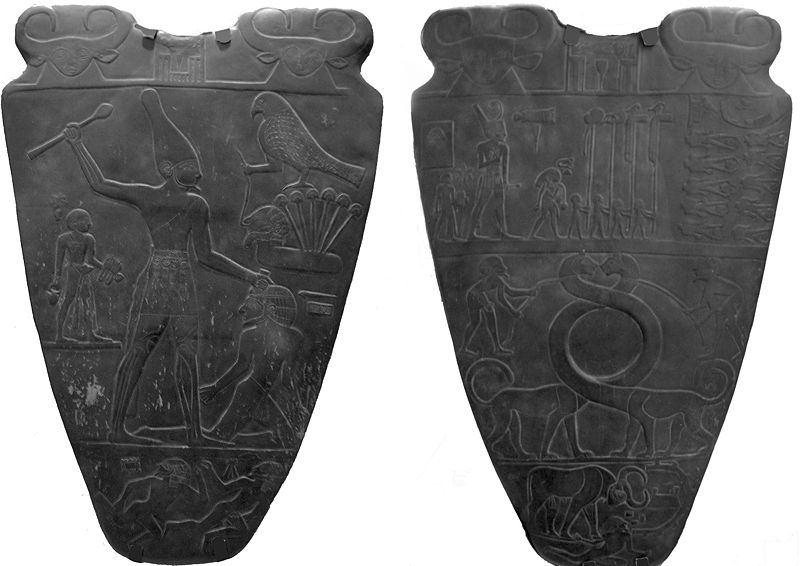 List the key points with the Scorpion Mace-head.

Why is the first king of Upper Egypt, of which we know of, called the ‘Scorpion king’?

Describe the images and their associated messages on the Narmer Palette
Why was the Falcon so important to the Pharaoh and other Egyptians? Make 2 points

What did the Falcon God, Horus, represent?

Complete this table:







What was ma’at and why was it important?

At the beginnings of Egyptian civilisation what could only kings achieve?
How did Upper and Lower Egypt unite?
I kicked some ass
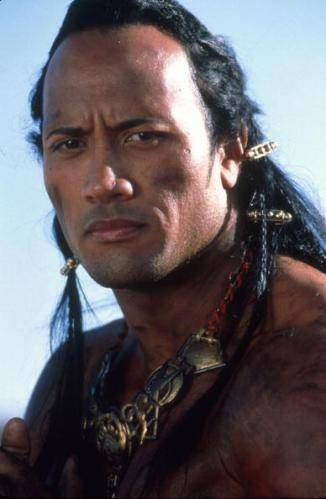 Learning Objectives:

1. To learn about the unification of Upper and Lower Egypt
2. To learn about the Scorpion King
3. To learn about the powers of the Pharaoh
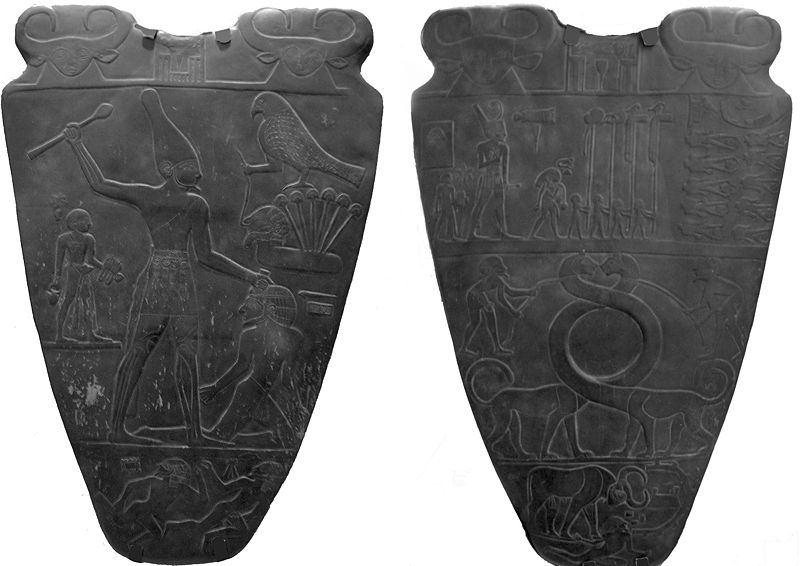 What’s going on?  List 3 messages…